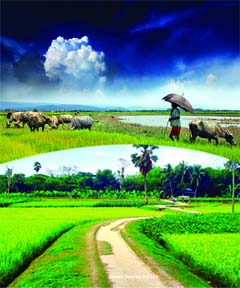 আজকের মাল্টিমিডিয়ার ক্লাসে সবাইকে 
                    স্বাগতম
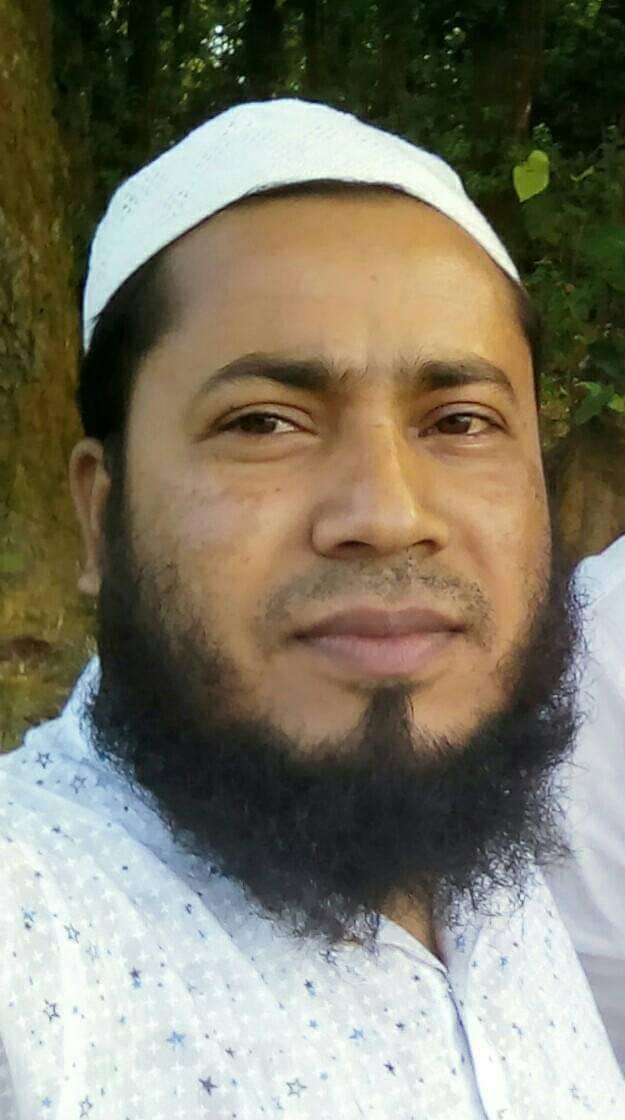 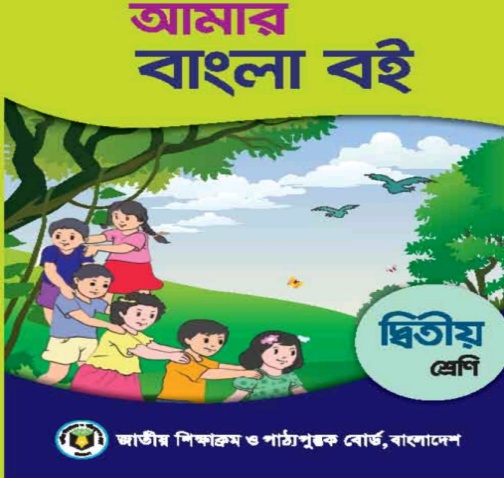 পরিচিতি
সোহেল মিয়া 
সহকারী শিক্ষক 
৩৬ নং কংশেরকুল সরকারি প্রাথমিক বিদ্যালয়।
ভালুকা, ময়মনসিংহ।
Email-shohelkgps@gmail.com
শ্রেণিঃ দ্বিতীয় 
বিষয়ঃ বাংলা 
অধ্যায়ঃ ৪(চার)
পাঠের শিরোনামঃ আমাদের দেশ 
পাঠের অংশঃ প্রথম ৪ লাইন
এই পাঠ শেষে শিক্ষার্থীরা ,
শোনাঃ 
২.২.১ কবিতা শুনে বুঝতে পারবে 
বলাঃ
২.১.২। পাঠ্য বইয়ের কবিতা আবৃত্তি  করতে পারবে 
২.২.২ কবিতার বিষয়ে প্রশ্নের উত্তর বলতে পারবে ।
পড়াঃ
 ২.১.২ প্রমিত উচ্চারণে কবিতা পড়তে পারবে 
২.২.২ প্রমিত উচ্চারণে কবিতা আবৃত্তি করতে পারবে
পূর্বজ্ঞান যাচাই
আমরা কোথায় বাস করি ?
এ দেশে কী কী আছে বলতে পারো ?
গ্রাম / শহরে
আমাদের দেশের নাম কী ?
বাংলাদেশ
চলো আমরা কিছু ছবি দেখি
বলতো এখানে কি দেখা যাচ্ছে ?
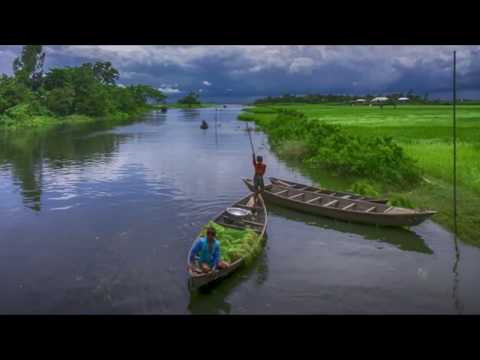 নদী
,    নৌকা
এটা কিসের ছবি বলতো ?
তোমরা কি এই ফুলের নাম জানো ?
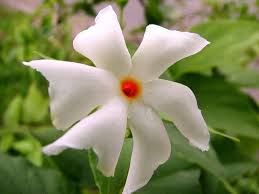 ফুল
শেফালি
এখানে কি দেখা যাচ্ছে ?
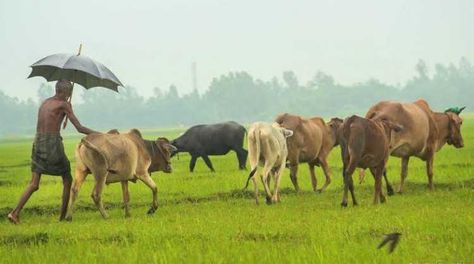 গরু
এই লোকটা কি করছেন  ?
কোথায় মাছ ধরছেন?
আকাশে কি দেখা যাচ্ছে  ?
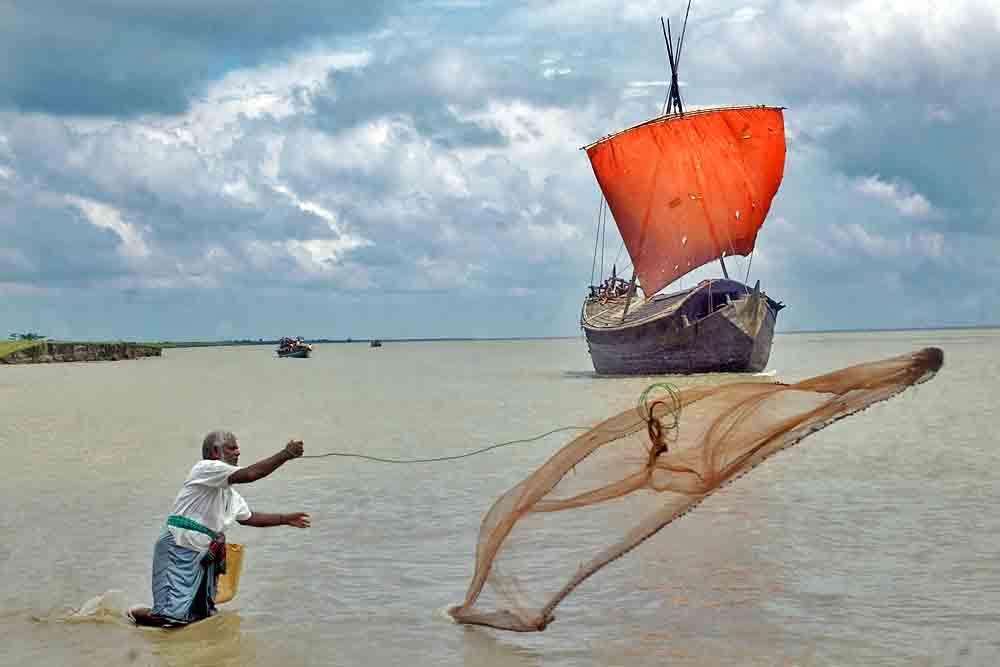 মাছ ধরছেন
নদীতে
মেঘ
পাঠ ঘোষণা
আজ আমরা “ আমাদের দেশ “ কবিতাটি  শিখব  , চল 
              আমরা বইয়ের ১২ নং পৃষ্টা টি খুলি ।
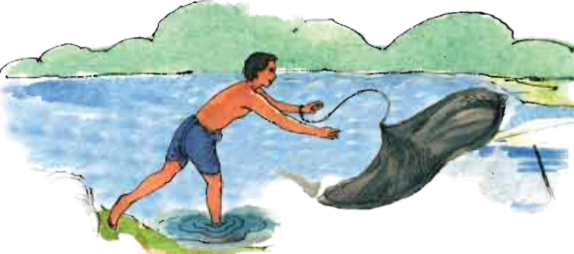 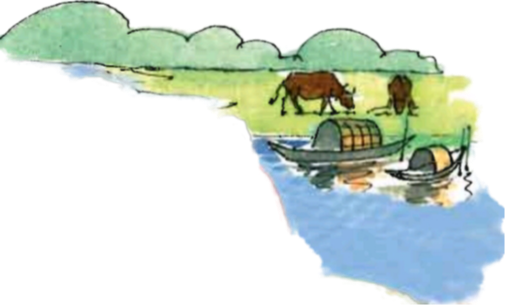 আমাদের দেশ
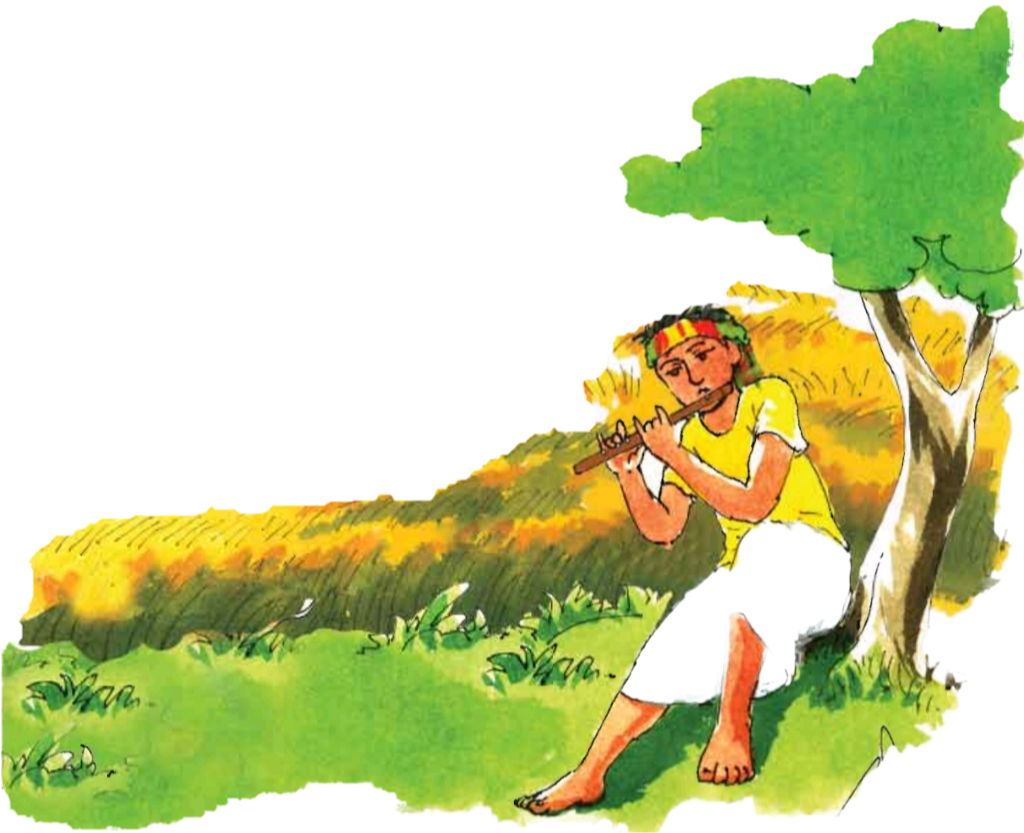 আ, ন ,ম  বজলুর রশীদ
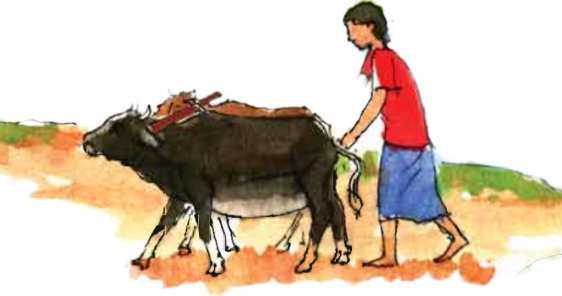 আমাদের দেশ
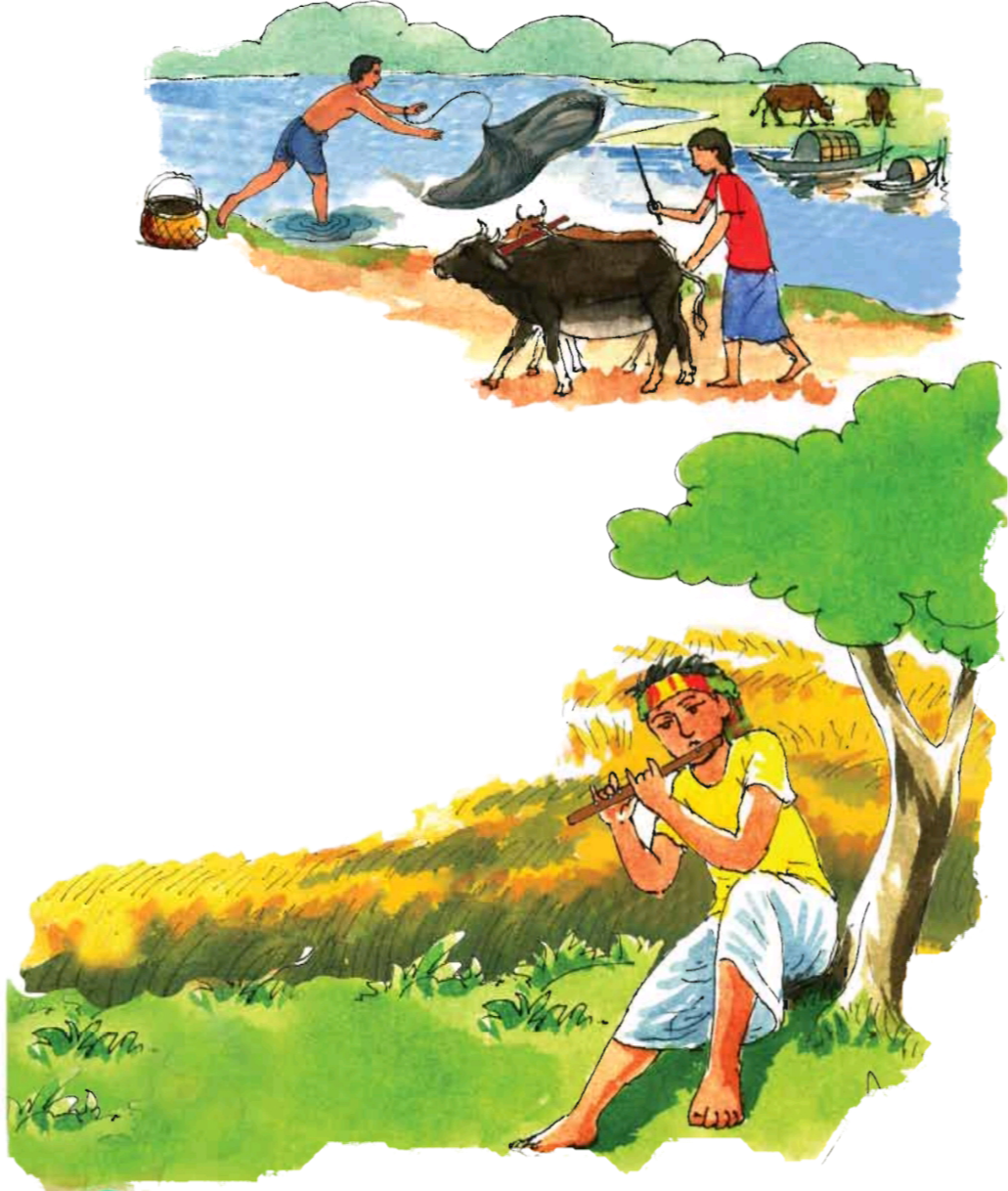 আ, ন ,ম  বজলুর রশীদ
আমাদের দেশ তারে কত ভালোবাসি
সবুজ মাঠের বুকে শেফালির হাসি ,
মাঠে মাঠে চরে গরু নদী বয়ে যায়
জেলে ভাই ধরে মাছ মেঘের ছায়ায় ।
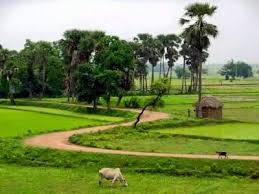 আমাদের দেশ তারে কত ভালোবাসি
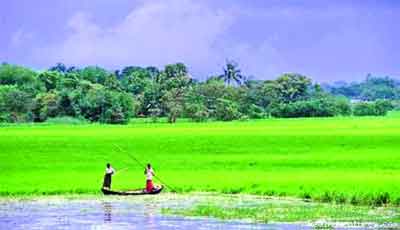 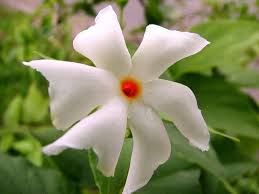 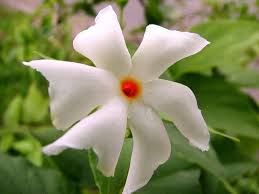 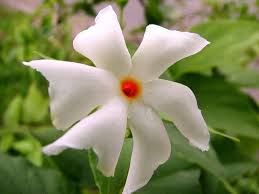 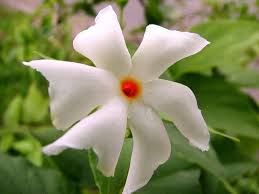 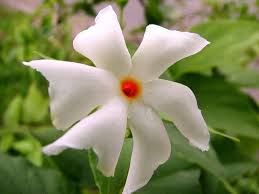 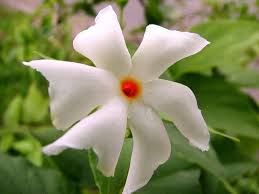 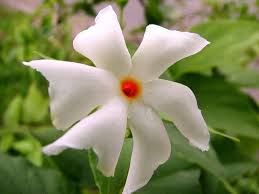 সবুজ ঘাসের বুকে শেফালির হাসি ,
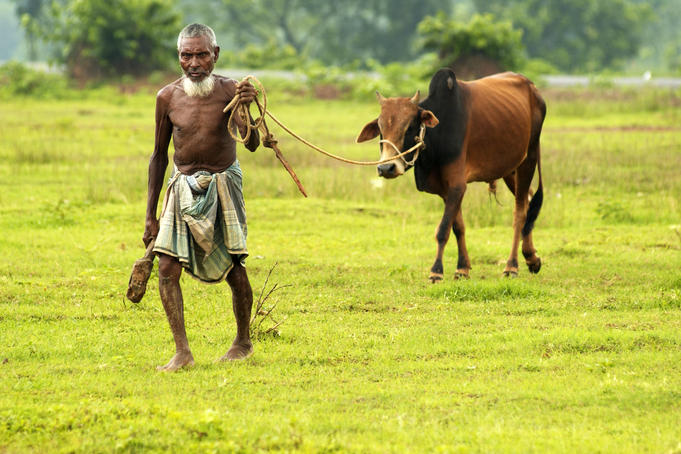 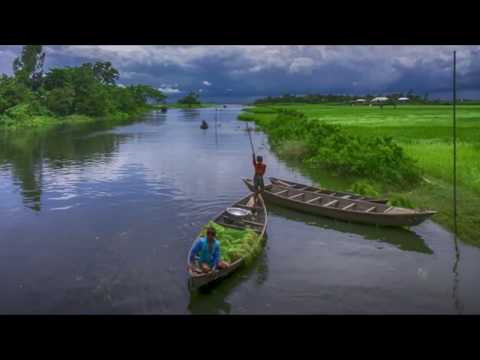 মাঠে মাঠে চরে গরু নদী বয়ে যায়
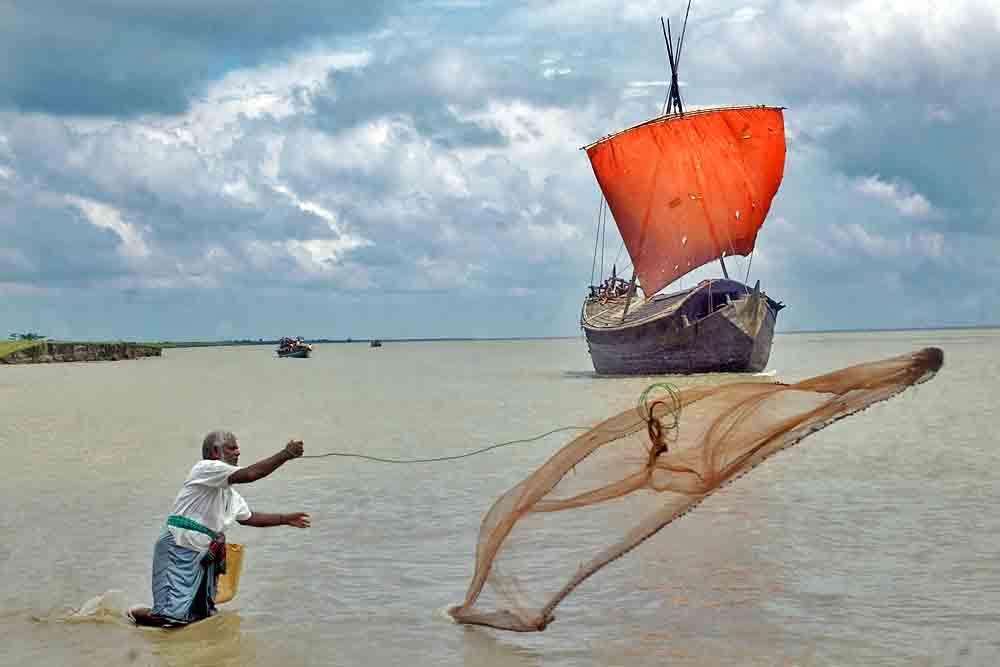 জেলে ভাই ধরে মাছ মেঘের ছায়ায় ।
সরব পাঠ
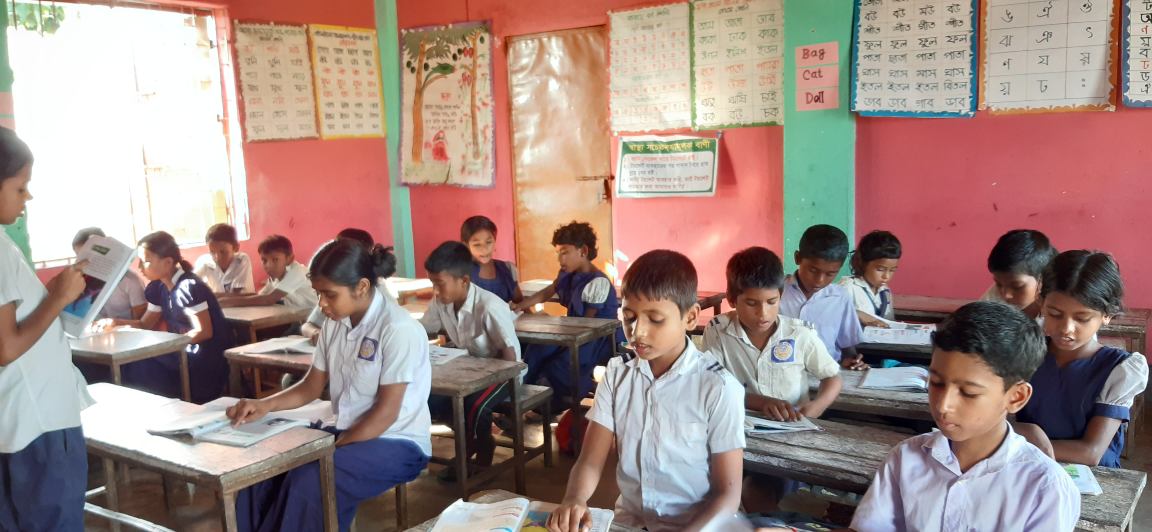 দলীয় কাজ
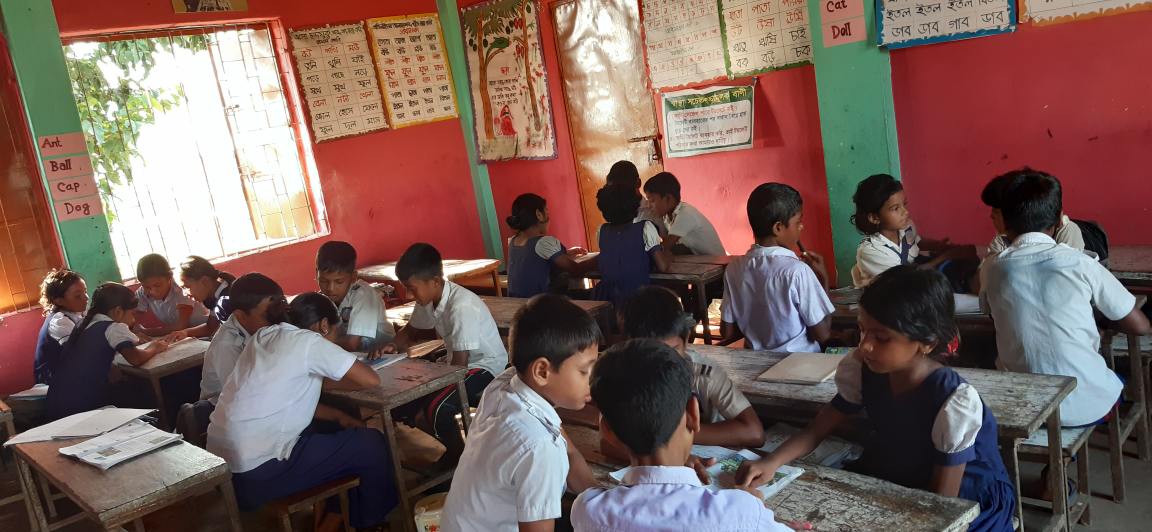 শিক্ষার্থীদের দলে ভাগ করে দেবো এবং দলের প্রত্যেককে এক লাইন 
                       এক লাইন করে পড়বে ।
ধন্যবাদ
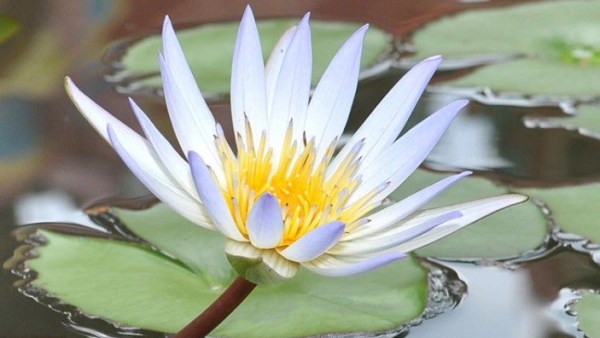